Silnice a mosty II. a III. tříd v Olomouckém krajiIng. Petr Foltýnek – ředitel SSOK
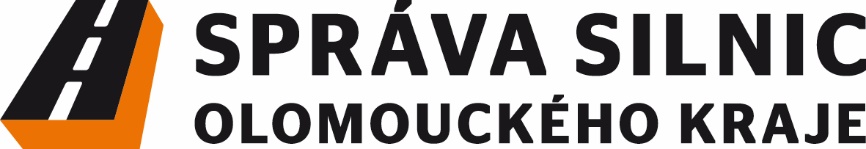 SSOK vznikla v roce 2002 splynutím bývalých Správ a údržeb silnic v OK

Hlavní účel a předmět činností:
Výkon vlastnických práv k silnicím, silničním pozemkům a ostatnímu majetku OK
Správa a údržba silnic II. a III. tříd ve vlastnictví OK
Investiční činnost na spravovaném majetku
Muzeální činnost v oblasti silničního hospodářství

Přehled spravovaných silnic a mostů:

Silnice II. a III. tříd v Olomouckém kraji
II. třídy		    			   937 km
III. třídy                   				2 172 km
Celkem 				            3 109 km	

Mosty
      II. třídy				       	     375 ks
        III. třídy      	     			                      716 ks
        Celkem 					  1 091 ks
Zdroje financování v roce 2022
1. Příspěvek od zřizovatele
	Celkem				636 mil. Kč
	Příspěvek na provoz a mzdy	471 mil. Kč
     Příspěvek na odpisy 		165 mil. Kč


2.   Dotace ze SFDI 
Celkem 				225 mil. Kč 


IROP 
	Celkem 		  		53 mil. Kč


4. 	Příspěvek na investice z OK	  
	 Celkem	                 			160 mil. Kč
Zdroje financování v roce 2021
1. Příspěvek od zřizovatele
	Celkem					669 mil. Kč
	Příspěvek na provoz a mzdy		478 mil. Kč
     Příspěvek na odpisy 		191 mil. Kč

2.   Dotace ze SFDI 
Celkem 					428 mil. Kč 

IROP 
	Celkem 					  91 mil. Kč

4. 	Příspěvek na investice z OK	  
	 Celkem					  34 mil. Kč
Stavebně technický stav silnic
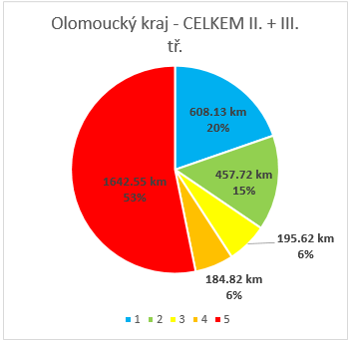 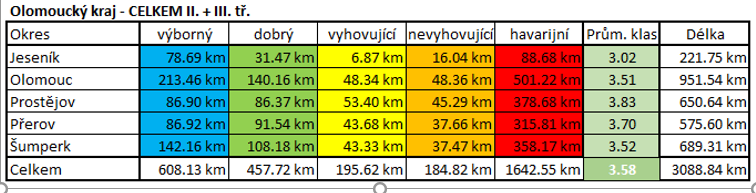 Stavebně technický stav silnic
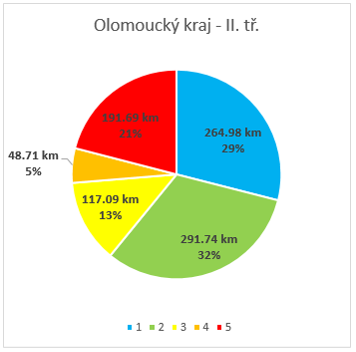 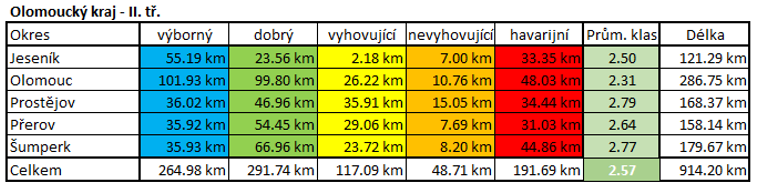 Stavebně technický stav silnic
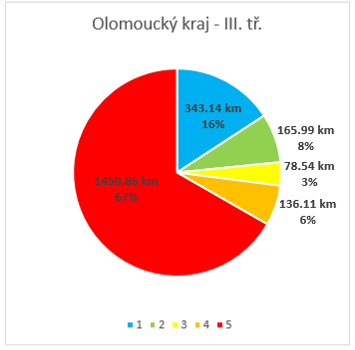 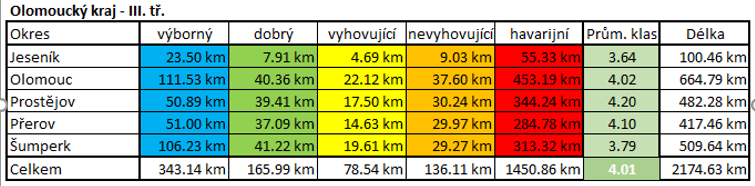 Stavebně technický stav silnic podle okresů
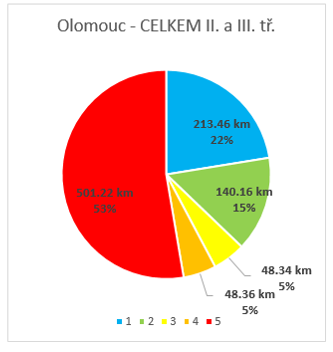 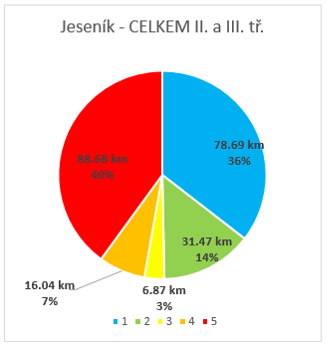 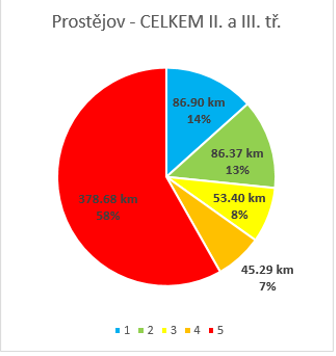 Stavebně technický stav silnic podle okresů
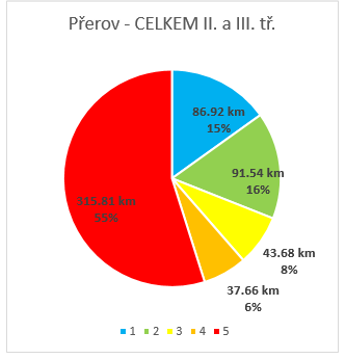 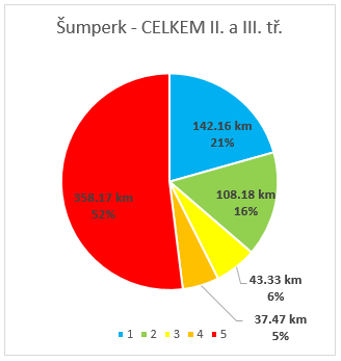 Stavebně technický stav silnic podle okresů
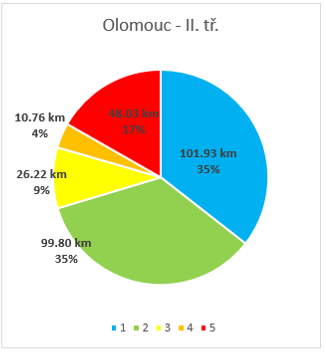 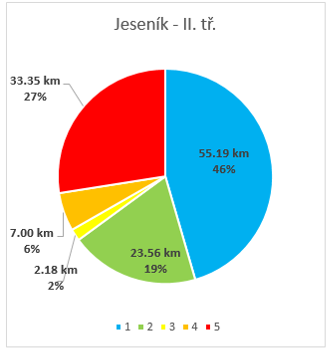 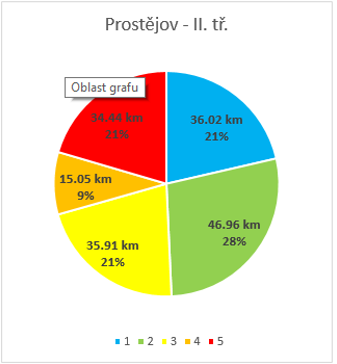 Stavebně technický stav silnic podle okresů
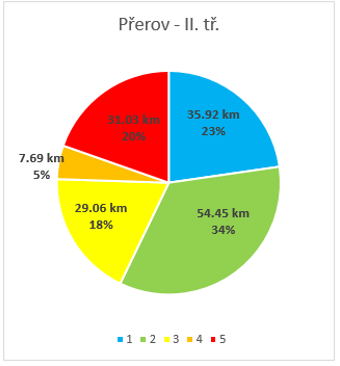 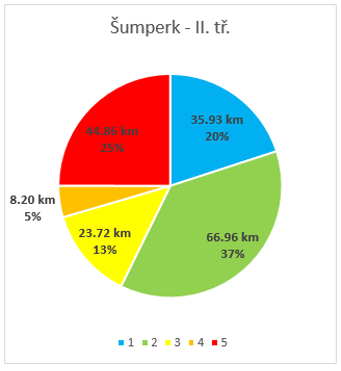 Stavebně technický stav silnic podle okresů
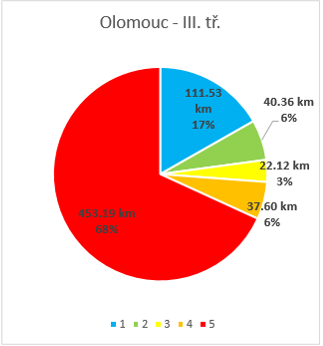 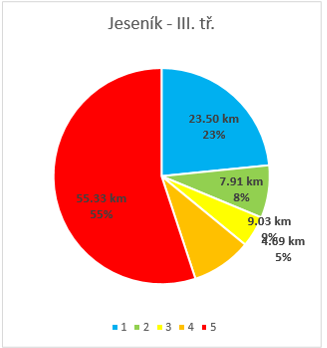 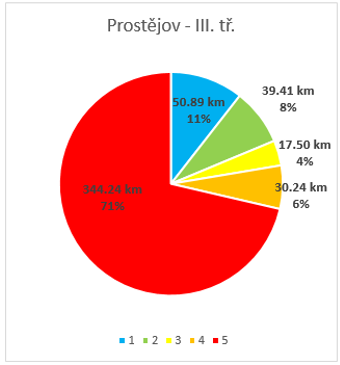 Stavebně technický stav silnic podle okresů
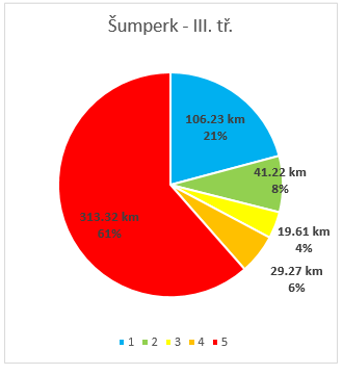 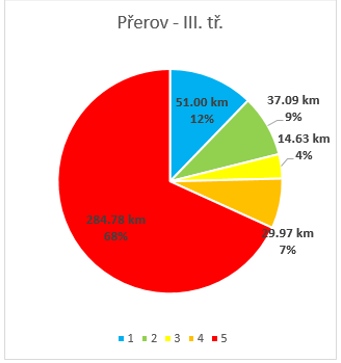 Stavebně technický stav silnic 2016 - 2019
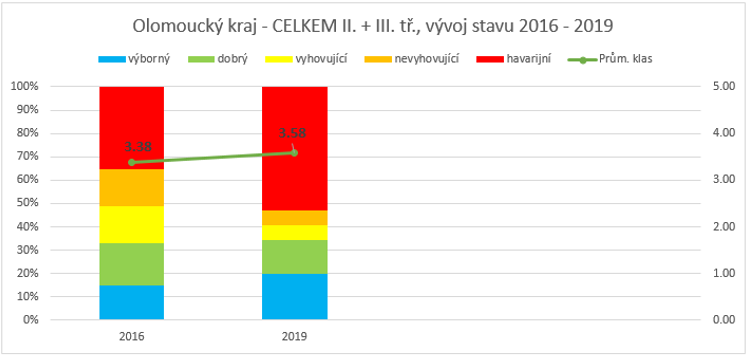 Stavebně technický stav silnic 2016 - 2019
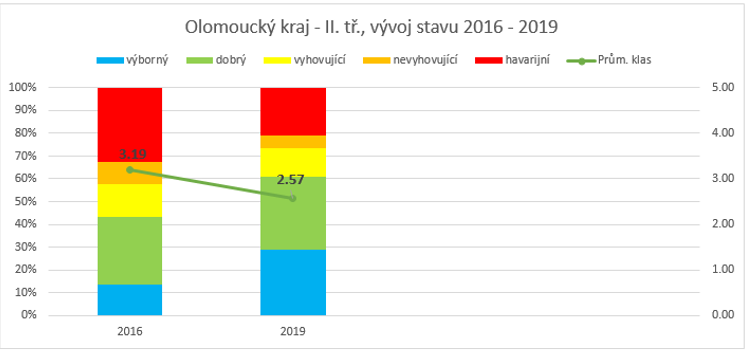 Stavebně technický stav silnic 2016 - 2019
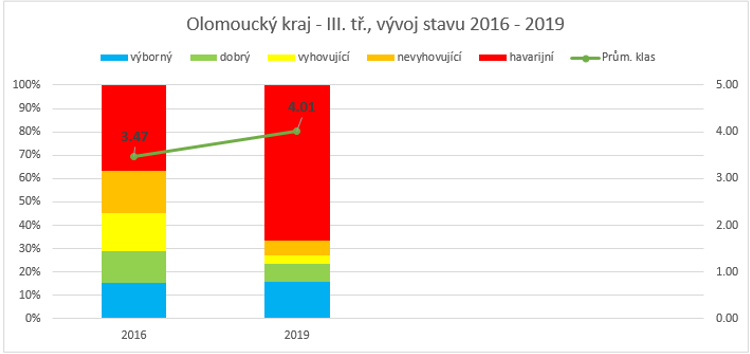 Stavebně technický stav mostů
Stavebně technický stav mostů
Stavebně technický stav mostů
Akce SFDI
Investice z rozpočtu Olomouckého kraje